Výchovně vzdělávací cíle -Taxonomie cílů
Téma
Výchovně vzdělávací cíle
Druhy VV cílů
Taxonomie
Cíl dnešní hodiny – týdne – tematického celku
Naučit se rozlišovat cíle kognitivní, afektivní, psychomotorické.
Umět formulovat konkrétní cíl.
Stanovit úroveň obtížnosti učebních úloh předkládaných dětem/žákům.
Uplatnit své znalosti o výchovně vzdělávacích cílech při sestavení přípravy učitele.
Uvědomit si důležitost procesu příprav a plánování cílů při práci s dětmi.
Respektovat odlišnosti ve vědomostech, dovednostech a celkové struktuře osobnosti dítěte.
Zapamatovat si posloupnost taxonomie učebních úloh.
Vytvořit vlastní profesní portfolio dle zásad individualizace a diferenciace.
VV cíl je ideální představa o tom, čeho chceme ve výuce dosáhnout
Co je cílem? 
Změna – kvalitativní a kvantitavní.
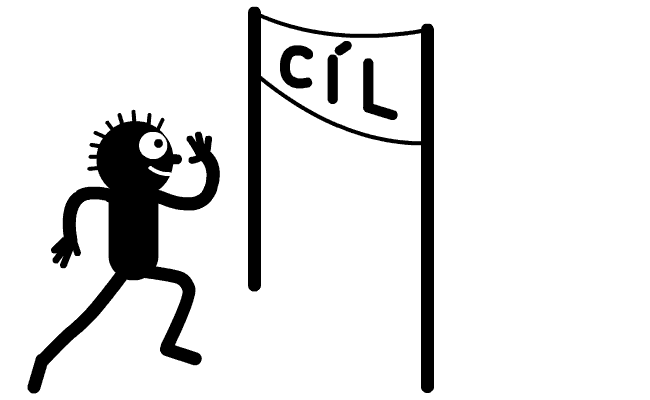 Didaktický cíl - ideální představa o tom, čeho chceme ve výuce dosáhnout
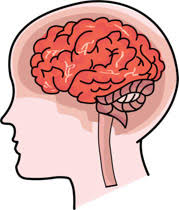 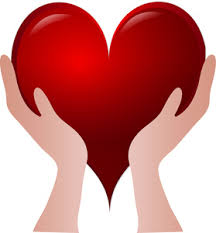 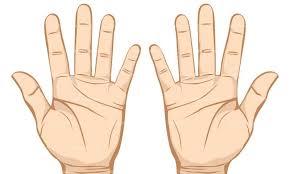 Taxonomie v. cílů, čili jejich uspořádání, hierarchie
taxonomie cílů v kognitivní oblasti (Bloom, 1956),
taxonomie cílů v afektivní oblasti (Krathwohl, 1964),
taxonomie cílů v oblasti psychomotorické (Dave, 1968).
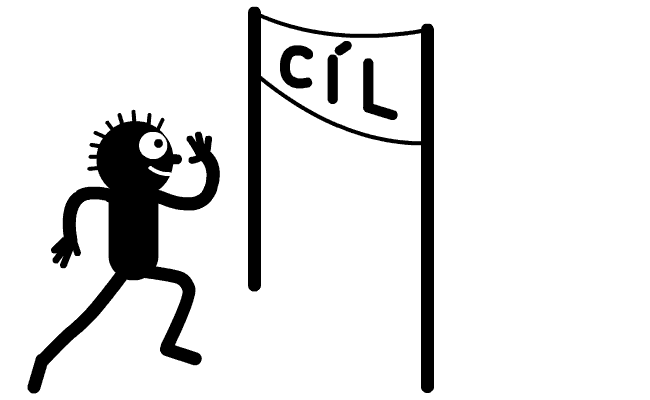 Jaké máme Bloomovy cíle? 
1. Zapamatování termíny a fakta, jejich klasifikace a kategorizace
2. Porozumění
3. Aplikace použití abstrakcí a zobecnění 
4. Analýza rozbor komplexní informace (systému, procesu) na části, stanovení hierarchie, princip vztahů mezi nimi
5. Syntéza složení částí a jejich do předtím neexistujícího celku
6. Hodnotící posouzení
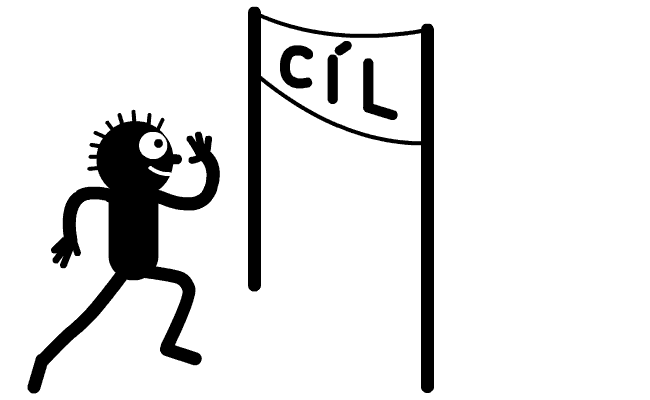 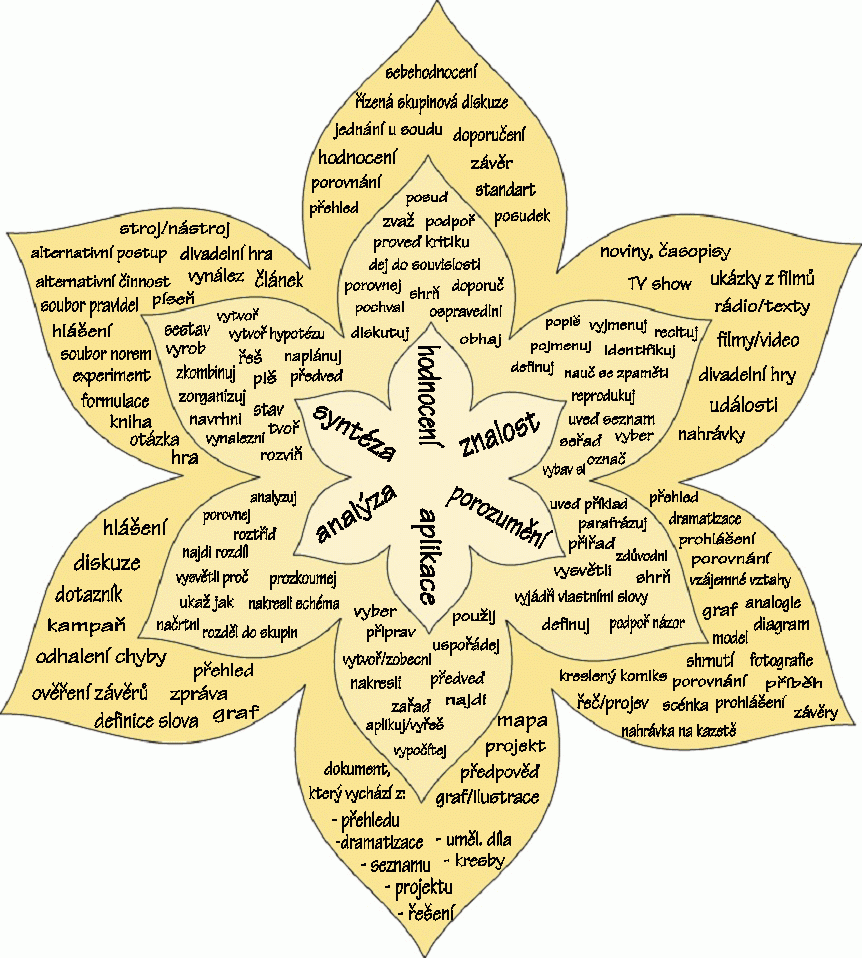 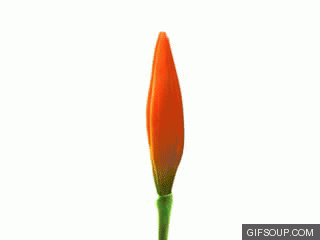 https://www.pf.ujep.cz/obecna-didaktika/pdf/Vychovne_vzdelavaci_cile.pdf
Hierarchie – taxonomie cílů
taxonomie cílů v kognitivní oblasti (Bloom, 1956),
taxonomie cílů v afektivní oblasti (Krathwohl, 1964),
taxonomie cílů v oblasti psychomotorické (Dave, 1968).
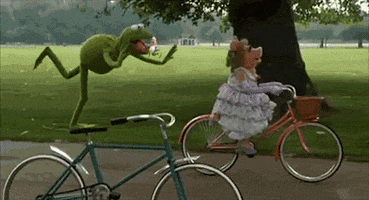 Soukolí výchovně vzdělávacích cílů
provázanost
Integrace cílů v RVP/ŠVP
Chyby při jejich stanovení
Podrobněji taxonomie cílů
Tollingerová (obecně pro školství) versus 
Bednářová (předškolní)